Metabolism of Macromolecules
Metabolsim
Metabolism = Catabolism + Anabolism

Catabolism refers to energy-releasing exergonic reactions that breakdown large molecules into smaller molecules.  e.g., hydrolysis

Anabolism refers to energy-absorbing endergonic reactions that create larger molecules from smaller molecules.  e.g., dehydration synthesis
Digestion and Metabolism
In the process of digestion, macromolecules obtained from our food are broken down into their smaller constituents so that nutrients can be obtained.

Nucleic acids    nucleotides
Complex carbohydrates    simple sugars
Proteins    amino acids
Lipids    glycerol and fatty acids

These smaller components can enter different stages of cellular respiration for energy production.
Carbohydrate Catabolism
Polysaccharides (i.e., starch and glycogen) are broken down into monosaccharides (i.e., glucose).





Glucose becomes 2 Pyruvate molecules at the end of glycolysis.  Pyruvate has three fates:
Acetyl-CoA (aerobic respiration)
Lactic Acid (anaerobic respiration, animal cells)
Ethanol (anaerobic respiration, plant/yeast cells)
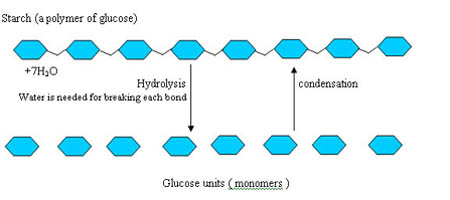 Protein Catabolism
Deamination – the removal of the amino group of an amino acid as NH3 (ammonia)
NH3 is excreted as waste in animals but is used as a byproduct in plants.

Remaining portions of amino acids converted into forms needed by Glycolysis or Krebs cycle.
e.g., Alanine can be converted into Pyruvate when needed.
Protein Catabolism
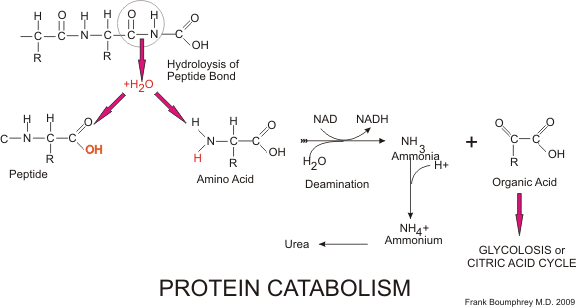 Lipid Catabolism
Glycerol can be converted into Glucose, or
It can be converted into DHAP or G3P/PGAL

Fatty acids go to the mitochondrial matrix and undergo β-oxidation (sequential removal of acetyl groups) and becomes Acetyl-CoA

Lipids typically generate more than 2x the amount of ATP created by carbohydrates.
[Speaker Notes: More ATP can be produced through oxidative phosphorylation, depending on the length of the fatty acid chain, e.g., Lauric acid – split 5 times for an overall contributing yield of 75 ATP!]
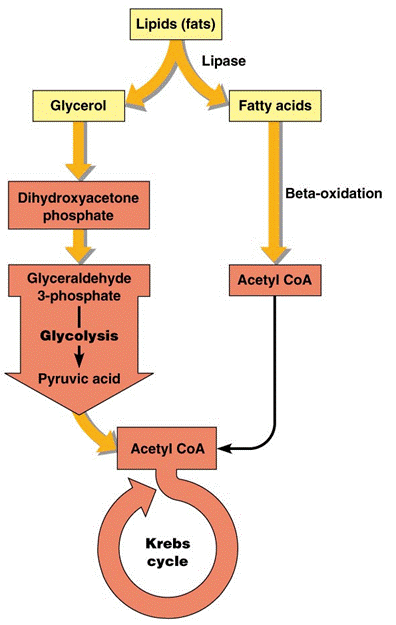 Lipid Catabolism
Simplified Overview of Metabolism
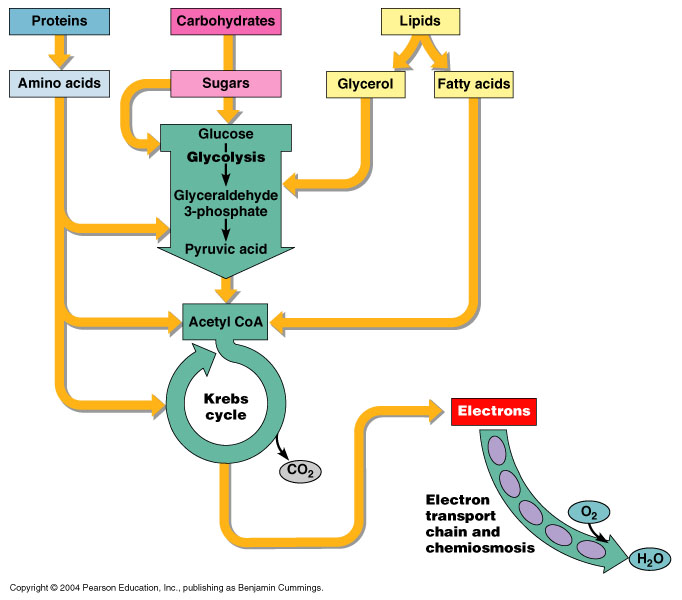 Anaerobic Respiration
In the absence of oxygen, fermentation occurs in Eukaryotic cells.
Lactic Acid Fermentation
Ethanol Fermentation
Lactic Acid Fermentation
Occurs in animal cells (e.g., muscles)
NADH acts directly with the pyruvate at the end of glycolysis in a redox reaction.
NADH is oxidized						 to  NAD+  + H+
Pyruvate is reduced 					 to Lactate
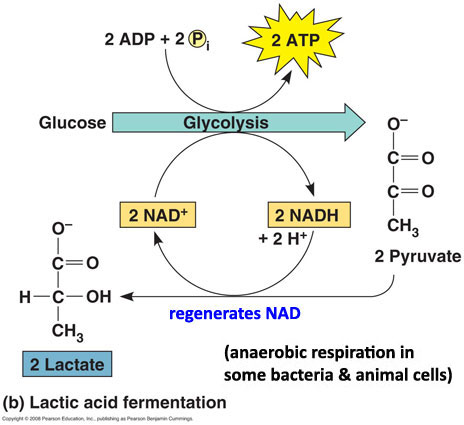 Lactic Acid Fermentation
Lactic acid (lactate) travels through the bloodstream to the liver and muscles.
Lactic acid build up in the muscle cells is felt as fatigue, pain/ache, stiffness, etc.

Solution:
Repay “oxygen debt” . . . take deep breaths
Lactate is catabolized to CO2 + H2O, thereby converting back to pyruvate, which can undergo oxidation and enter the Krebs cycle.
Ethanol Fermentation
Occurs in plants, yeast, and some bacteria.
At the end of glycolysis, pyruvate loses its carboxyl group, forming acetylaldehyde.
NADH combines with acetylaldehyde and forms ethanol.
NADH can be oxidized to NAD+ and re-enter glycolysis.
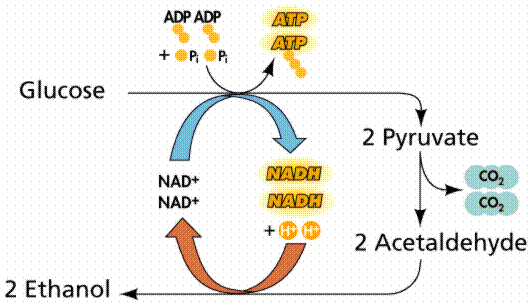 Ethanol Fermentation
Several practical applications, particularly in food industry:
Wine-making / Beer-making
Sugar from fruit or grain ferments to produce alcohol
Bread-making
The CO2 released when yeast ferments causes bread dough to rise
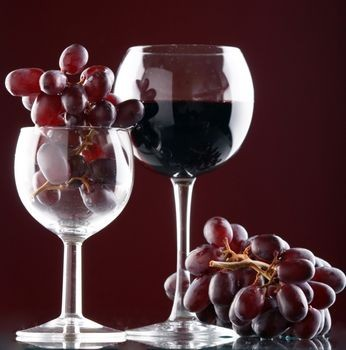 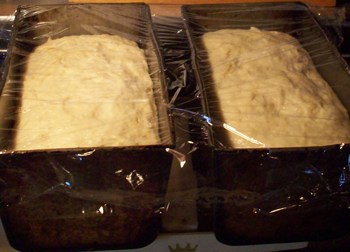 Simplified Overview of Fermentation
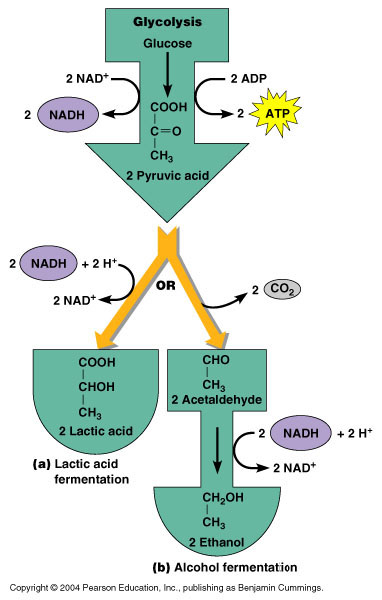